1
Behavioral Health Promotion & Upstream Prevention:  What’s Working
A. Kathryn Power, M. Ed.
SAMHSA Regional Administrator — Region I
Senior Executive Lead – Military Service 
Members, Veterans & their Families
MA Representative James Cantwell
PromotePrevent Public Hearing
December 15, 2017
     Education Development Center, Inc. (EDC)
      43 Foundry Street
      Waltham, MA 02453
1
2016 Healthcare Trifecta
3
The Surgeon General’s Report on Addiction

The Comprehensive Addiction & Recovery Act  (CARA)

The 21st Century Cures Act

2018  HHS Priority Areas:
			. Mental Illness
			. SUD/Opioid
			. Childhood Obesity
NREPP
4
Link:  https://www.samhsa.gov/nrepp
NREPP Program Examples
5
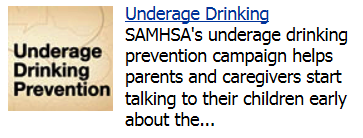 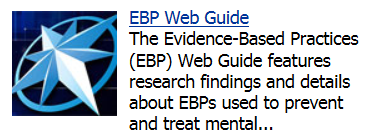 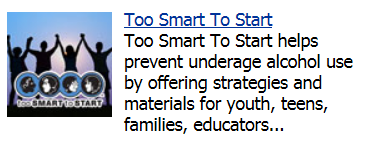 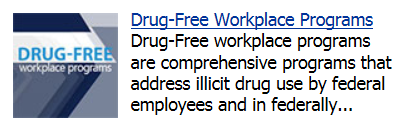 SAMHSA’s  Prevention — Strategic Initiatives (SI)
6
SI #1:  Prevention of Substance Abuse & Mental Illness
Promote emotional health & wellness, prevent or delay the onset of and complications of from SA & MI,  
 and identify & respond to emerging behavioral health issues
Prevent and reduce underage drinking & young adult problem drinking 
Prevent and reduce attempted suicides & deaths by suicide among populations at high risk
Prevent and reduce prescription drug & illicit opioid misuse and abuse
Language Matters – Using People First Language
7
In the mental health, addiction and in the larger Behavioral Health context, the term “stigma” is often used to indicate negative attitudes associated w/people with mental illnesses, & the concepts embedded in the term “stigma” are frequently used to explain low rates of seeking care, limited access and availability of treatment & services, & an underfunded mental health system.  However, as a label for negative attitudes or stereotyping  the word itself connotes blame and victimhood.  It places the “shame” on the person who experiences a mental health condition as if they had an inherent mark or stain upon them, rather than on the attitudes of those who are misinformed & perpetuate misunderstanding.  The term “stigma” is ambiguous &oversimplifies complex issues
Language Matters – Using People First Language (cont. p. 2 of 3)
8
Words are powerful tools that influence beliefs, behaviors, research, &policy.  Individuals w/ mental illnesses are rejecting the term “stigma” & calling for the use of more accurate & specific terms that do not perpetuate misperceptions that people w/ these conditions are somehow responsible for having them

Individuals w/ mental illnesses & addiction have also been described as alcoholic or as their disorder, such as by identifying a person w/schizophrenia as a “schizophrenic.”  This labelling reduces a person to their condition, instead of being a whole person w/ many traits &characteristics, who also happens to have schizophrenia.  Referring to an individual as a person with a condition or disorder is known as people-first language.
Language Matters – Using People First Language (cont. p. 3 of 3)
9
The following are terms and phrases can be used as an alternative to the term “stigma”:
1.) Alternate language that describe attitudes only:
Bias
Misperceptions
Inaccurate perceptions
Misconceptions
Negative Attitudes
Prejudgment
Misjudgment
Preconceived notion
Preconception
Stereotype, stereotyping, stereotypical
Devalued, devaluing 
Dehumanized, dehumanizing
Labeled, labeling
Pathologized
Offensive
Debase, debasing
2.) Alternate Language that describe attitudes & acts:
Social Inclusion
Exclusion
Prejudice
Discrimination
Intolerance
Scapegoating
Inequitable
Segregation
Shunning
Alienating
Language Matters – Using people first Language:
10
The following are examples & resources for the use of people-first language  
 
Here are some examples of people first language: 
	Don’t say:  “mentally ill people” 
	Do say:  “people with mental health experiences” 
 
	Don’t say: “bipolar person” 
	Do say:  “a person living with bipolar disorder” 
 
Additional resources on language use: 
SAMHSA’s Resource Center to Promote Acceptance, Dignity and Social Inclusion Associated with Mental Health (ADS Center) Language resource: http://promoteacceptance.samhsa.gov/topic/language/default.aspx
 
BMC Health Services Research report on 250 labels used to stigmatize people with mental illness available at: http://www.ncbi.nlm.nih.gov/pmc/articles/PMC1925070/
 
Disability Rights California’s People First Language in Mental Health: http://www.disabilityrightsca.org/pubs/CM0201.pdf 
 
The Inclusion Project’s Examples of People First Language: http://inclusionproject.org/nip_userfiles/file/People%20First%20Chart.pdf
ACEs
11
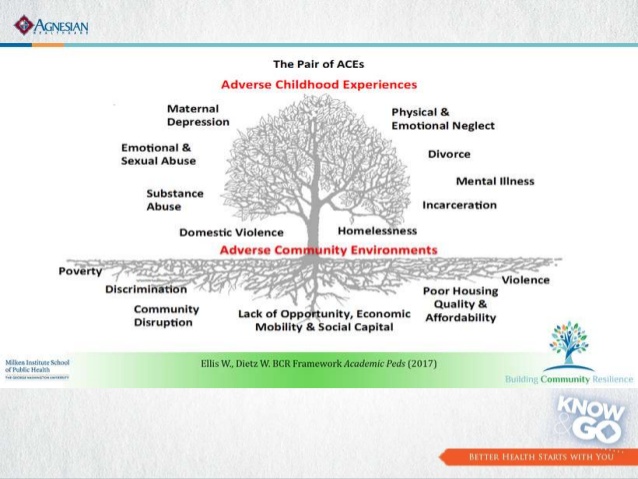 ACEs Lasting Effects
12
Emerging Strategies
13
This SPECIAL ISSUE of Academic Pediatrics on promoting child & family well-being & addressing adverse childhood experiences (ACEs) through health services research, policy, & practice comes at a time of great concern in our nation about the future of children & youth, particularly the many already exposed to or at high risk for multiple threats to achieving optimal health.  This special issue represents the culmination of a 4-year effort to engage stakeholders in child & family health across multiple sectors & included a comprehensive national research & action agenda, 13 articles, & 15 commentaries.  The issue opens with a commentary on alignment of this special issue w/ the Robert Wood Johnson Foundation’s Culture of Health framework (Davis et al) followed by a commentaries representing a range of experts & key stakeholders.  The papers begin w/ a summary of a national health services research, policy, & practice agenda to advance effective efforts to address ACEs & promote child & family well-being (Bethell et al)   Papers are organized into 4 sections:  1) frameworks & measurement, 2) systems of care & clinical practice, 3) community & family approaches &  4) implications for policy.
Reference:  Academic Pediatrics 2017; 17: S1 - S3
More Strategic Examples
14
“ We see how early childhood experiences are so important to lifelong outcomes, how the early environment literally becomes embedded in the brain and changes its architecture.”  — Andrew S. Garner, M.D., Ph.D
www.developingchild.harvard.edu/science/key-concepts/
Collaborative Opioid Prescribing Education Courses 

“Stay on Track’ is a school based substance use preventative program for students in grades 6 – 8 

Expand all messaging to all sectors of the community, parents, friends, relatives, healthcare, law enforcement, schools, libraries, grocery stores, etc. 

Utilize SAPT & MH BG, SPF, STR differently than in the past
THANK YOU!   QUESTIONS??
15
A. Kathryn Power  M.Ed.
Regional Administrator-Region 1
Substance Abuse and Mental Health Services Administration
U.S. Department of Health and Human Services
JFK Federal Building
15 New Sudbury Street, Room 1826
Boston, MA 02203
617.565.1482
 kathryn.power@samhsa.hhs.gov